Patient Safety
Process for Lab Bathroom Alarm
OP Bathroom Location
Patients needing a urine specimen must use the bathroom by blood bank. 
In case of patient distress, it’s the only bathroom in the lab with a distress alarm.
The bathroom adjacent to the drawing room does NOT have an alarm.
Process if alarm activated
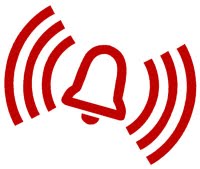 Responding to Bathroom Alarm
If the bathroom alarm is activated:
Make verbal contact with the occupant through the door.
If assistance is needed, initiate the RRT by calling 6-1111. Give the operator your name and location (Building B, Basement, Lab, Blood Bank bathroom and patient name)
Remove the key from the holder on the wall and inform the occupant that you are opening the door.
Silence the alarm and remain with the occupant until RRT arrives.
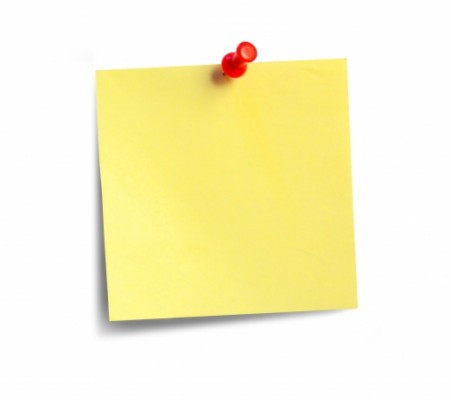 All outpatients will be accompanied to and from the bathroom.
RRT
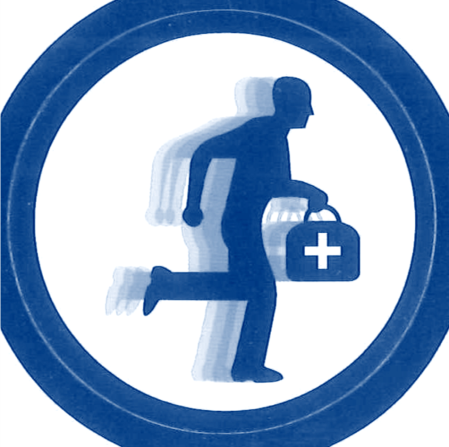 An RRT can be initiated by any bedside clinician.
The RRT responder will arrive within five minutes or less of the call.
 
RRT consult procedure:
If any RRT criteria are identified, initiate the RRT by calling 6-1111 
The operator will request your name and location, the patient’s name, the patient’s location.
If you need to consult the RRT responders for a reason other than an RRT situation, you can contact them at:
Office: 817-255-9977
Cell:  817-922-7489-7309
Remember to protect the patient’s privacy as much as possible while waiting for RRT to arrive
Know where to find:
OP Bathroom:  Located at the pass-through between referrals and Blood Bank.
Bathroom Key:  In the lucite file holder mounted on the wall in Referral/Medfusion area adjacent to door to Client Services (Marte’s area).
Alarm Activation Process:  Posted on the wall adjacent to bathroom door and above where bathroom key located.
RRT Information:  Posted on the wall where the bathroom key located.
Competency
There is a test associated with this module

Close this document
Click on the box to verify review of the document
Click on “Take Test” to open exam for this module